PITCH DECK
Address: 2234 North Federal Hwy #1123 Boca Raton Fl 34431
Call: 347-849-0211
info@vchfoundation.org
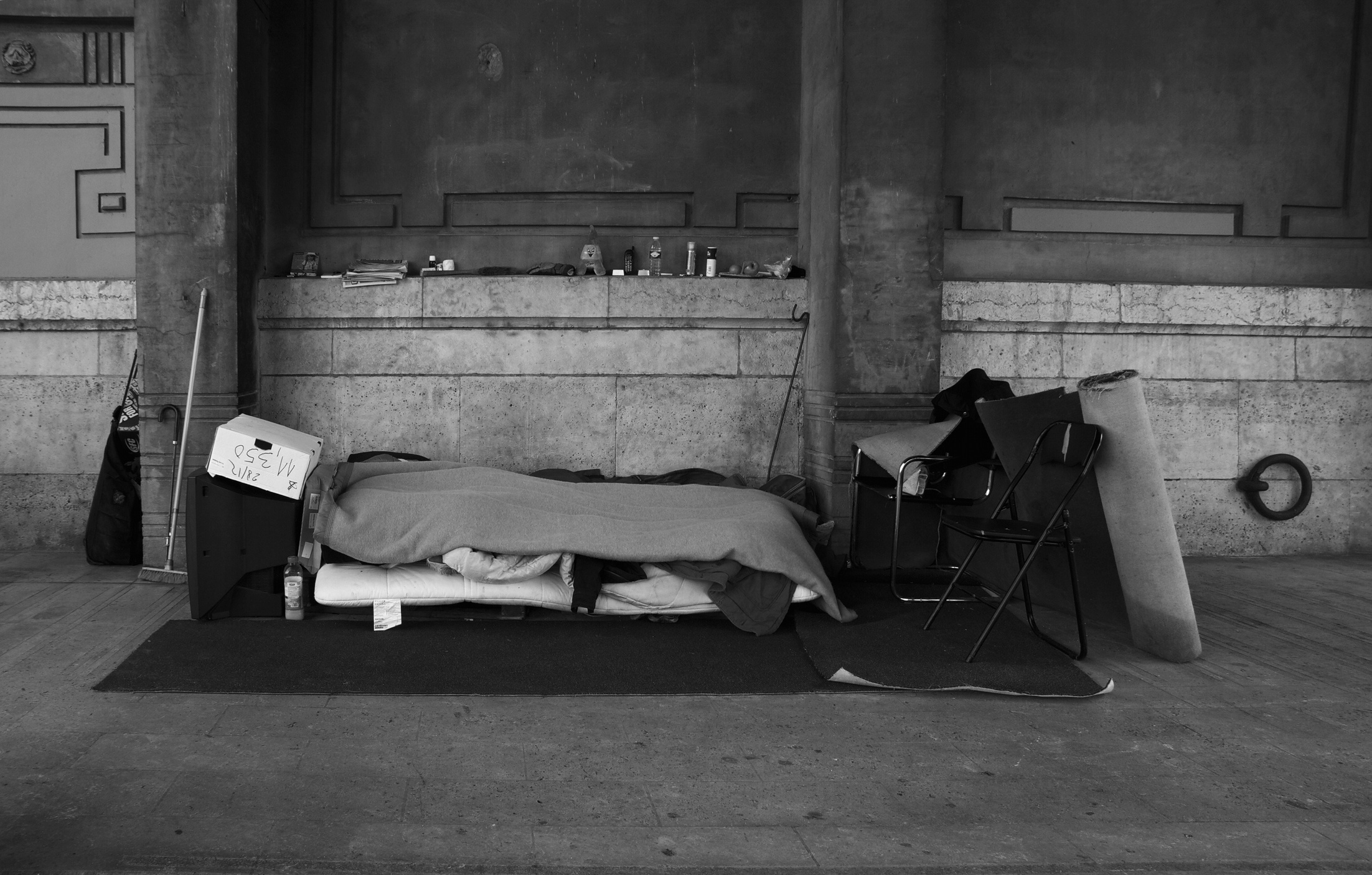 THE PROBLEM
Every night, thousands of young individuals find themselves without a place to call home, caught in the cycle of homelessness. This issue extends to the elderly, who are displaced, struggling with mental, emotional, and physical challenges. These vulnerable populations are often not ready or unable to fit into the structured environments of short-term centers or transitional housing, leaving them without the support they desperately need
OUR SOLUTION
Vchfoundation is a 501c3 dedicated to serving displaced youth and the elderly, focusing on mental, emotional, and physical well-being. Our mission is to cater to their immediate needs while offering a pathway to stability and healing through supportive services and community programs
Established in 2003, we envision a world where every displaced individual, regardless of their age, can access a loving, caring environment that not only meets their immediate needs but also supports their journey towards healing and stability
MARKET GAP & OPPORTUNITY
Recent studies indicate that over 1,855 individuals in Boca Raton experience homelessness on any given night, with youth and the elderly being disproportionately affected. Despite Boca Raton's affluent image, these individuals struggle in the shadows, often without access to essential services and support.
In Florida generally, there are 30,809 homeless individuals, with an increase from 2023
TARGET MARKET
At-Risk Youth: In Boca Raton and the surrounding areas, a significant number of youth find themselves without a stable home each year. These young individuals, often escaping unsafe environments or aging out of foster care, are at a critical juncture where intervention can set them on a path to stability and success.
Alongside our youth, an increasing number of elderly residents in Boca Raton face displacement due to economic hardship, lack of family support, and affordable housing shortages.
OUR ADVANTAGES
Unlike short-term interventions, our programs offer comprehensive support that addresses not just immediate needs like food and shelter, but also long-term goals through case management, mental health support, and educational and vocational training.
Our deep roots in the Boca Raton community allow us to understand and respond to its unique challenges. We work closely with local organizations, businesses, and volunteers to create a network of support that amplifies our impact and fosters a stronger, more resilient community.
THE TEAM
FUNDING REQUEST
The longer these vulnerable populations go without support, the harder it becomes for them to break the cycle of homelessness and displacement. Immediate intervention is not just a matter of providing shelter but offering a lifeline towards a brighter future. Through our programs and services, Vchfoundation stands ready to fill this critical gap, but we need your support to make a broader impact.
HOW YOU CAN HELP
Every dollar donated to Vchfoundation goes directly towards supporting our programs, from providing nutritious meals and hygiene products at our Community Services Center to facilitating case management services. Donations can be made through our website, via mail, or at any of our events.
Volunteers are the heartbeat of our organization. Whether you can spare a few hours a week or a month, your time and skills can make a significant difference. Opportunities range from serving meals at our Community Services Center, assisting with administrative tasks, or lending your expertise in case management and counseling. Join our volunteer team to see firsthand the impact of your contributions
GET IN TOUCH TO LEARN MORE
Address: 2234 North Federal Hwy #1123 Boca Raton Fl 34431
Call: 347-849-0211
info@vchfoundation.org